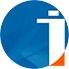 МИНИСТЕРСТВО ОБРАЗОВАНИЯ И НАУКИ
РЕСПУБЛИКИ КАЗАХСТАН
НАЦИОНАЛЬНЫЙ ЦЕНТР 
ГОСУДАРСТВЕННОЙ НАУЧНО-ТЕХНИЧЕСКОЙ ЭКСПЕРТИЗЫ
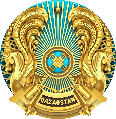 НЦГНТЭ
КОМИТЕТ НАУКИ
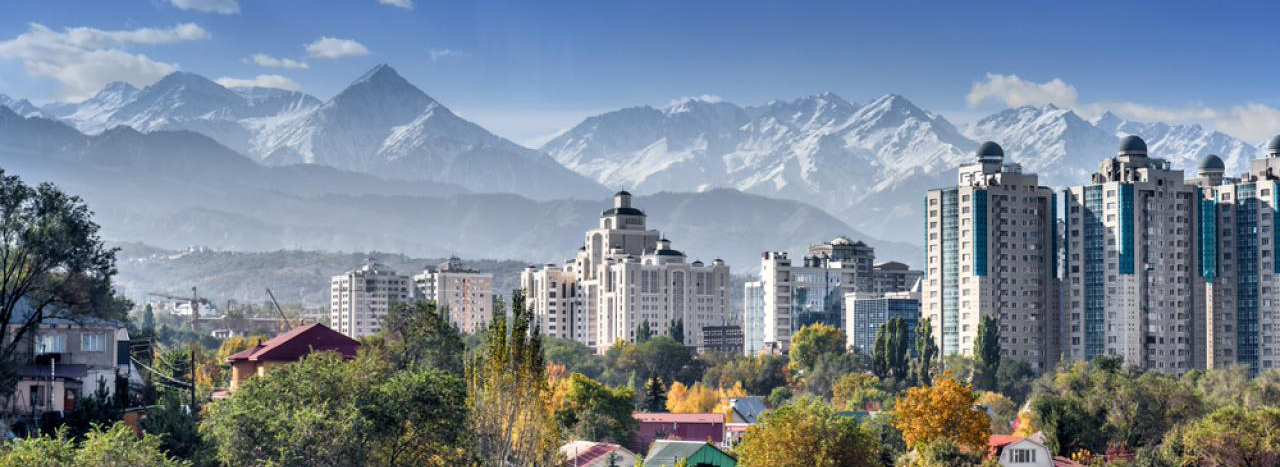 О ДЕЯТЕЛЬНОСТИ АО «НАЦИОНАЛЬНЫЙ ЦЕНТР ГОСУДАРСТВЕННОЙ НАУЧНО-ТЕХНИЧЕСКОЙ ЭКСПЕРТИЗЫ» в 2020 г.
2021
СВЕДЕНИЯ О КОНКУРСАХ НА ГРАНТОВОЕ И ПРОГРАММНО-ЦЕЛЕВОЕ 
ФИНАНСИРОВАНИЕ, 2020 год
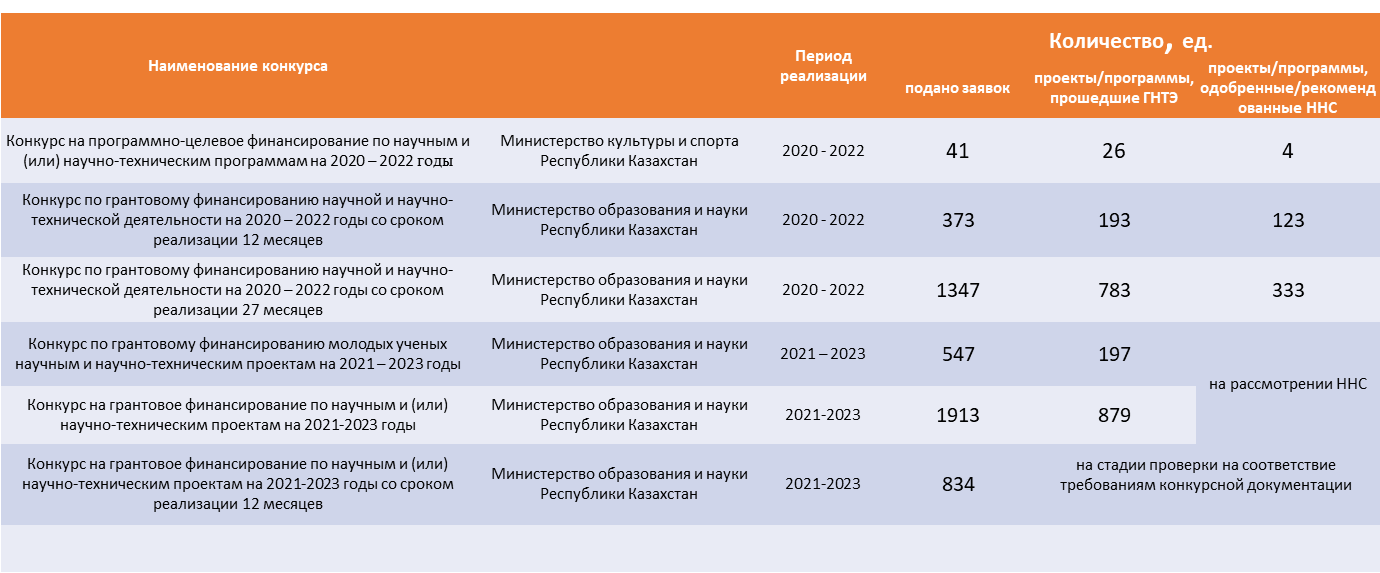 2
СВЕДЕНИЯ О ВНЕКОНКУРСНЫХ ЗАЯВКАХ НА НАУЧНЫЕ И НАУЧНО-ТЕХНИЧЕСКИЕ ПРОГРАММЫ
На проведение ГНТЭ поступили 8 заявок в рамках программно-целевого финансирования внеконкурсных процедур, в том числе
	4 заявки от Назарбаев Университета, 
	1 от Института сейсмологии, 
	1 заявка от Научно-исследовательского института проблем биологической безопасности 
	1 заявка от Казахского национального медицинского университета им. С. Д. Асфендиярова
	1 заявка от АО «Международный научно-производственный холдинг «Фитохимия»»
	6 заявок на соискание Государственной Премии Аль-Фараби 2020 года. Результаты ГНТЭ (18 экспертных заключений)  были переданы в КН МОН РК.
3
НЦГНТЭ за 2020 год было организовано 89 заседаний ННС

Количество рассмотренных обращений по научным и научно-техническим проектам/программам от физических и юридических лиц за 2020 год составило – 1500

В уполномоченный орган в области науки и отраслевые уполномоченные органы было направлено 386 решений ННС в виде выписок из протоколов заседаний, а также передано 146 дисков 
с видеозаписями заседаний
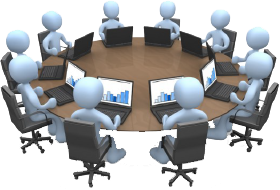 4
РАССМОТРЕНИЕ ПРОМЕЖУТОЧНЫХ И ЗАКЛЮЧИТЕЛЬНЫХ ОТЧЕТОВ О НИОКР
333 промежуточных отчетов по конкурсу на ГФ по научным и (или) научно-техническим проектам на 2020-2022 годы со сроком реализации 27 месяцев
4
123 промежуточных отчетов по конкурсу на ГФ по научным и (или) научно-техническим проектам 
на 2020-2022 годы со сроком реализации 12 месяцев
3
1157 заключительных отчетов НИР за 2018-2020 годы
2
166 промежуточных отчетов
 в рамках ГФ молодых ученых по научным и (или) научно-технических проектам 
на 2020-2022 годы
1
5
МОНИТОРИНГ ХОДА РЕАЛИЗАЦИИ НАУЧНО-ТЕХНИЧЕСКИХ ПРОЕКТОВ И ПРОГРАММ 
С ВЫЕЗДОМ НА МЕСТО
511
проект
в рамках грантового финансирования
581
70
программ
в рамках программно-целевого финансирования
6
Отчеты о НИОКР – 1 996
Консультации – 5 649
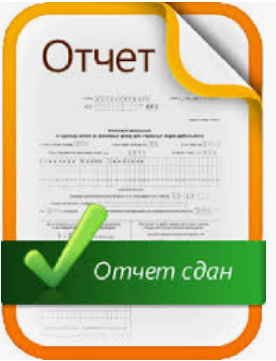 Научно-технические программы – 3
ГОСУДАРСТВЕННЫЙ УЧЕТ НАУЧНЫХ, НАУЧНО-ТЕХНИЧЕСКИХ ПРОЕКТОВ И ПРОГРАММ, И ОТЧЕТОВ О НАУЧНОЙ И (ИЛИ) НАУЧНО-ТЕХНИЧЕСКОЙ ДЕЯТЕЛЬНОСТИ, ДИССЕРТАЦИЙ PHD, ЗАЩИЩЕННЫХ В РЕСПУБЛИКЕ КАЗАХСТАН ЗА 2020 Г.
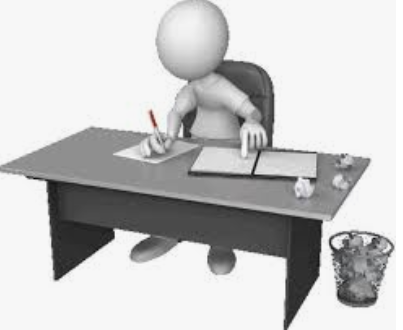 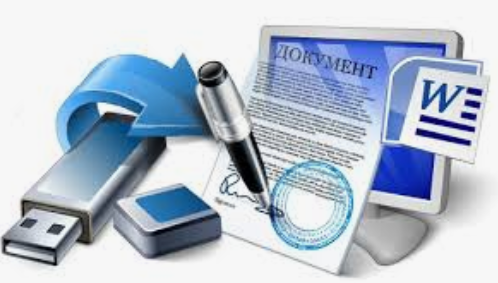 Научные проекты – 644
Годовые отчеты по программам – 153
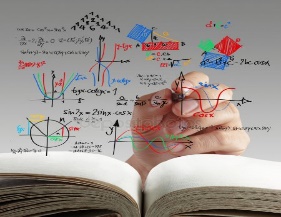 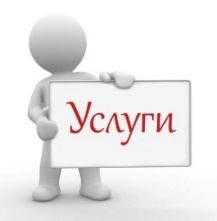 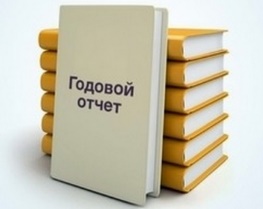 STOP
плагиат
Подготовлено справок -1 021
Диссертации – 385
РННТД – 162
13
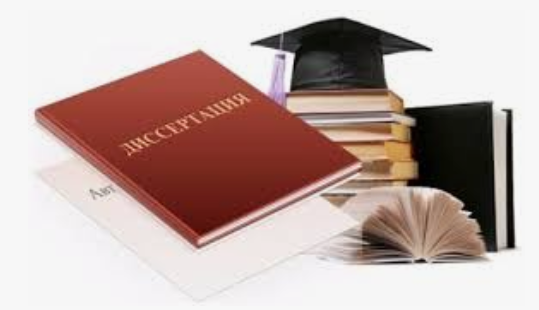 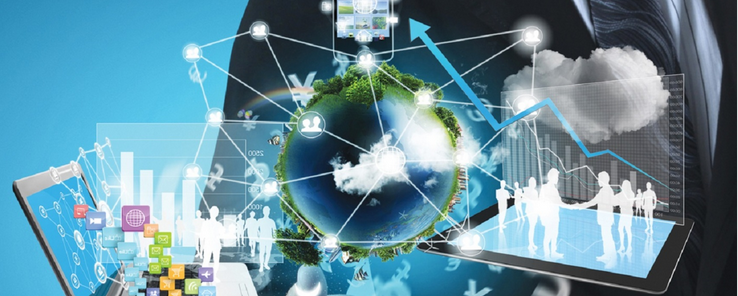 ИНФОРМАЦИОННЫЙ ФОНД АО НЦГНТЭ
14
ОСНОВНЫЕ ФУНКЦИИ ИНФОРМАЦИОННОЙ СИСТЕМЫ
Подача заявок 
в дистанционном режиме
Единая точка доступа 
к электронной услуге 
«Подача заявок»
Информация о планируемых 
и объявленных конкурсах
Оперативный обмен электронными 
Документами между заказчиками, 
организаторами и заявителями
Оперативное оповещение заявителей 
об этапах прохождения ГНТЭ их заявок 
или отчетов и ее результатах
Создание истории участия ученых 
во всех конкурсах, проведенных МОН РК 
и хранение данных
Сбор, автоматизированная обработка 
и хранение информации о поступающих 
в АО «НЦГНТЭ» заявках и отчетах
Оперативное формирование статистики 
и отчетности по поданным и прошедшим 
экспертизу объектам ГНТЭ
18